Välkomna till RSS nätverksträff! Den 17 mars 13-16:30
Dagordning
13:00-13:20 Välkomna och kort info från AU
13:20-13:55 Info från SKR
13:55-14:05 PAUS
14:05-15:20 Yrkesresan
15:20-15:30: PAUS
15:30-16:15 Nära Vård
16:15-16:30 Sammanfattning och avslutning
Information från arbetsutskottet
S-KIS:
Kommunal medverkan i arbetet med nationella kvalitetsregister
Behövs en person att sitta i referensgrupp för NPO sällsynta sjukdomar
Utvecklingsprojekt beslutade – se SKR informerar och Projektarbetsplatsen för mer information
Minnesanteckningar från S-KiS finns på Projektarbetsplatsen

Arbetsgrupp från NSK-S till Partnerskapet utsedd – Sandra Säljö, Anders Saldner, Per Sandberg, Marita Lindsmyr och Ulrika Gardsbäck
[Speaker Notes: S-Kis har utsett ledamöter till ledningsgrupp och expertgrupp i nationella kvalitetsregister
Anders Ängelholm MAS i expertruppen, Gabriella Mueller – Prabin i ledningsfunktionen med i referensgruppen nu – ersättare ska förhoppningsvis utses från RSS och NSK-S

Beslutat om 4 utvecklingsprojekt – se projektarbetsplatsen

Vi kommer efterfråga ngn som kan gå in i en referensgrupp för NPO sällsynta diagnoser. Frågan kommer gå ut på projektarbetsplatsen.

Påminna om att minnesanteckningar från S-KiS läggs ut på projektarbetsplatsen]
Första förslag till förstärkning av stöd till kommunerna
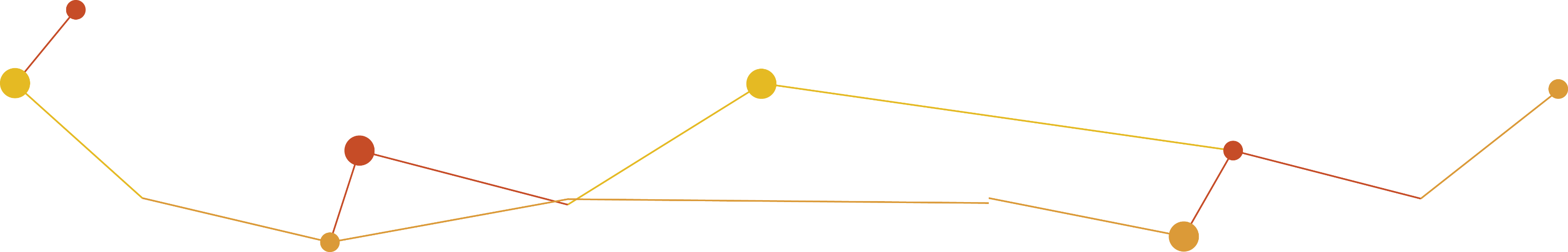 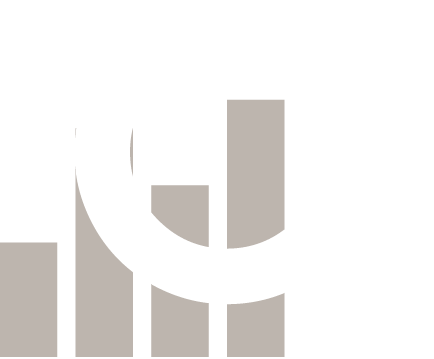 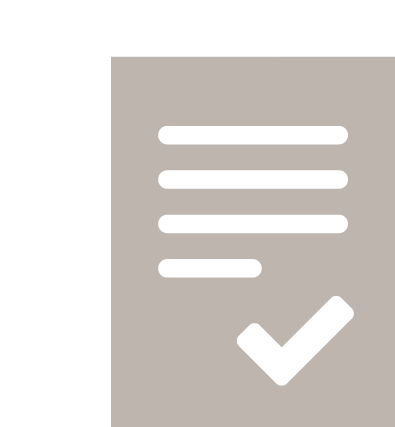 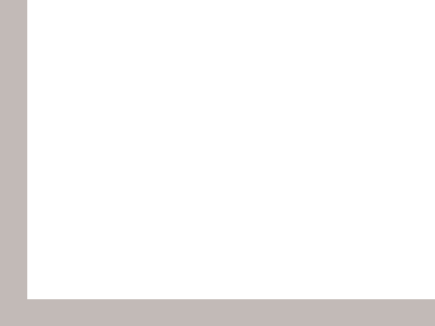 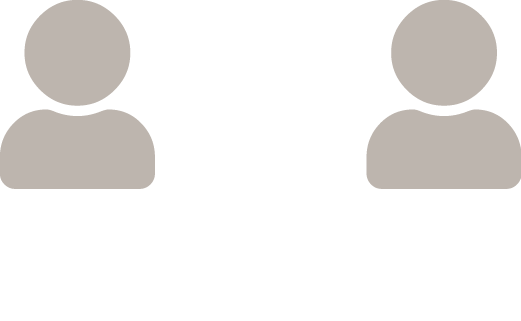 Kunskapsstöd
Uppföljning & analys
Verksamhets-utveckling
Ledarskap
[Speaker Notes: Kunskapsstöd övrigt
Myndigheternas kunskapsstöd
SKR:s kunskapsstöd
Program för tillämpad välfärdsforskning- inkl Forskarskolan]
1. Finansiering av förstudier för nya Yrkesresor
Partnerskapet, som arbetar helt utan öronmärkt finansiering, har en framtida och viktig roll i arbetet med att säkra att de framtida yrkesresorna är möjliga och relevanta att genomföra – genom att göra förstudier inom olika områden. 
Förslag: Att S-KiS avsätter medel för den/de RSS (:er) som vill medverka i att ta fram dessa förstudier, för att möjliggöra för dem att avsätta tid och resurser för detta arbete. 
Syftet med förslaget: Att undanröja risken att inte det inte går att genomföra förstudier i den takt som behövs. 
Hur: Aktuella RSS:er får ansöka om medel för arbete med förstudie.
[Speaker Notes: Partnerskapet har en framtida och viktig roll i ett arbete med yrkesresor genom att vara den långsiktiga struktur som säkrar gemensamt ansvarstagande samt som en arena för samtal om utveckling och stöd för de RSS:er som får uppdraget att utveckla nya resor. Det är också Partnerskapet som ska säkra att de framtida yrkesresorna är möjliga och relevanta att genomföra – genom att göra förstudier inom olika områden. Partnerskapet arbetar idag helt utan egen, öronmärkt finansiering, vilket utgör en risk för den modell som tagits fram, då det är tänkt att nya resor ska utvecklas i ganska rask takt. En möjlighet är därför att avsätta medel för den/de RSS (:er) som vill medverka i att ta fram dessa förstudier, för att möjliggöra för dem att avsätta tid och resurser för detta arbete.
Syftet med förslaget är alltså att undanröja risk för att inte kunna genomföra förstudier i den takt som modellen för Yrkesresan har estimerat, vilket innebär att fem resor ska tas fram och erbjudas under loppet av lika många år. 
RSSen får ansöka om att vara samordnade part för en förstudie och i ansöka ange bedömd kostnad (kan vara olika för olika förstudier, beroende på omfattningen av området). Det är enbart den/de RSS:er som driver arbetet med förstudien som får ersättning från SKR.
 
Kostnad: max 200 000 kr/förstudie]
2. Ta fram en generisk process för att ta fram förstudier inom Yrkesresan
Partnerskapet har en framtida och viktig roll i arbetet med att säkra att de framtida yrkesresorna är möjliga och relevanta att genomföra  genom att göra förstudier inom olika områden. 
Förslag: Att utifrån den förstudie som GR nu genomför inom området kommunernas vård och omsorg ta fram en generisk process för att ta fram förstudier, där man tydligt beskriver de steg som ska genomföras. 
Syftet med förslaget: Att så långt det är möjligt underlätta för kommande arbete med förstudier.



yftet med förslaget är att så långt det är möjligt underlätta för kommande förstudier.  
Kostnad:
3. Tillsätta en arbetsgrupp som tar fram ett kunskapsunderlag om relevans för kommunerna av de vårdförlopp som tas fram
Inom regionernas system för kunskapsstyrning tar man fram kunskapsunderlag som vårdförlopp, vårdprogram och riktlinjer. På kommunsidan är det i dagsläget svårt att bedöma vad de olika kunskapsunderlagen innebär för kommunerna.
Förslag: Att skapa en nationell arbetsgrupp som tittar på och ”bedömer” kunskapsunderlagen ur ett kommunalt perspektiv.
Syftet med förslaget: Att genom att ersätta en processledare på 30% och tillskapa en arbetsgrupp stödja kommunerna i dessa bedömningar.
4. Ta fram ett kunskapsunderlag som visar hur nationella kvalitetsregister som kommunerna inte själva registrerar i, kan vara till nytta för kommunernas verksamhet
Kommunerna använder idag fem av drygt 100 nationella kvalitetsregister inom sin verksamhet. Ett antagande är att fler register än dessa innehåller data som kan vara av värde för kommunerna. Dessa data kan handla om målgrupper som socialtjänsten arbetar med. 
Förslag: Att sammanställa för kommunerna relevant kunskap ur nationella kvalitetsregister
Syftet med förslaget: Öka nyttan av nationella kvalitetsregister
Nyval AU
Info från SKR
S-KiS utvecklingsprojekt – RSS
VP regionernas system plus SKR aktiviteter
Enkät
-Lathundar ök
S-KiS tillsätter en arbetsgrupp som stödjer kommunerna att granska remisser och bedöma relevans av kunskapsunderlag
Förslag från några ur RSS-nätverket! Inom systemet för kunskapsstyrning för hälso- och sjukvården tar man fram kunskapsunderlag som vårdförlopp, vårdprogram och riktlinjer. På kommunsidan är det i dagsläget svårt att bedöma vad de olika kunskapsunderlagen innebär för kommunerna.
Beslut: Att skapa en nationell arbetsgrupp som tittar på och ”bedömer” kunskapsunderlagen ur ett kommunalt perspektiv.
Syftet med arbetsgruppen: Att genom att ersätta en processledare på 30%  tillskapa en arbetsgrupp stödja kommunerna i dessa bedömningar.
Kunskapsstyrning hälso- och sjukvård
Hur ser vår medverkan ut nu?
VP-spaning
Kommunernas medverkan i regionernas system
Nationella programområden (NPO)
Medverkar i 6 av 25
Psykisk hälsa, Äldres hälsa, Levnadsvanor, Nationella primärvårdsrådet, Barn- och ungdomars hälsa samt Rehabilitering, habilitering och försäkringsmedicin.
Vårdförloppsarbete kopplade till NPO
Medverkar i 19 av 29
Diabetes med hög risk för fotsår, Palliativ vård, Självskadebeteende, Svårläkta sår, Traumatisk hjärnskada, Ångest och depression, KOL, Schizofreni, Förstagångsinsjuknande schizofreni, Sepsis del 1 och 1, Levnadsvanor, Stroke och tia del 1 och 2, Kognitiv svikt/demens, Osteoporos, Rehabilitering
Nationella samverkansgrupper (NSG)
Medverkar i 2 av 8
Patientsäkerhet och Stöd för utveckling
Nationella arbetsgrupper (NAG) kopplade till NPO
Medverkar i 7 av många 
Långvarig smärta B&U, Behandling av fetma B&U, Matallergi, Svårläkta sår, ADHD, Schizofreni, Skadligt bruk och beroende.
VP spaning
Troligtvis färre nomineringar 2021
Vad vi ser nu att det kommer efterfrågas kompetens till:
NAG sköra äldre 
NAG primärvårdens roll och innehåll
NAG läkarmedverkan/medicinskt ledningsansvar i kommuner
Referensgrupp till NPO Sällsynta sjukdomar
Arbetsgrupp kommunala ledamöter (S-KiS)
2021 – arbete i fem spår för att förstå, lära och stärka medverkande
Kommunikation
Uppföljning av kommunala ledamöter – hur upplever de arbetet?
Bättre information till RSS
Nationell arbetsgrupp för att stödja kommuner med bedömning av relevans av kunskapsunderlag samt granska remissversioner
Fortsatt möten med kommunala ledamöter för erfarenhetsutbyte
Uppföljning av RSS-nätverket
20 svar totalt från 16 RSS
Vad funkar bra?
Lätt att få kontakt och svar på frågor. Ni väljer rätt ämnen till nätverket att informera om /jobba med. Håller ihop detta, lite spretiga nätverk.
All information finns lättillgänglig via project place, vi får den i god tid och har möjlighet att prata ihop oss i länet innan möten med mera
Regelbunden information om vad som är på gång, uppföljningar etc. Kunniga, lättillgängligt och begripligt. Zoom-möten fungerar bra och lättare att delta nu än när resor måste göras till SKR.
aktuella frågor belyses
Bra: Informationen i projectplace, informationen inför och efter RSS möten, SKR informerar, webbsändningar, ZOOM, inspelade sändningar som ni sprider efteråt, möten som ni planerar och håller i ZOOM etc. Allt fungerar toppen! TACK!
Genomfört mötena trots pandemi. Svarar snabbt på e-post om det dyker upp någon fråga mellan mötena.
Samordning av oss som medverkar från kommunerna inför samarbetet med nationellt nätverk har fungerat jättebra.
Kallelser, agendor, information etc
Kansliet är lättillgängliga och snabba att svara på mail. Informativa och hjälpsamma att ta fram information.
Ny i uppdraget, upplever att stödet och introduktionen varit bra. Nätverket är tillgängligt och samordningen fungerat väl.
Information i god tid. Vilja till att vara ett stöd för Kommunalförbundet.
Jag tycker allt som SKR anordnar i samband md detta är nätverk är mycket bra, informativt, aktuellt och trevligt!
Det har varit bra med handfast styrning av mötesdiskussioner. Det har varit bra att ha tydliga agendor för möten. Det har varit ett öppet och trevligt klimat, det lägger bra grund för utbyte och gemensamt lärande.
Vad kan förbättras?
Strukturen på mötena så att alla frågor hinns med begränsa deltagarnas taltid
Skulle önska mer stöttning gällande alla ekonomi (stimulansmedel/rekvirera/återrapportering/vem gör vad - kommun-region-rss - från vem Kammarkollegiet/Socialstyrelsen etc.
Fortsätta utveckla det vi redan påbörjat nämligen att vi kan hitta länkar mellan RSS-nätverket och deltagande i nationellt nätverk
Gärna en flagga i mailen vilket också oftast kommer när ngt läggs in på projektplace, funktionsbrevlåda etc om man glömmer kolla av...
Vi måste hålla ihop vårt eget län för de olika representanterna i de olika nätverken.
Det regionala utvecklingsarbetet behöver metoder (?) för ökad spridning av information kring kunskapsstyrningen för så väl hälso- och sjukvård som socialtjänsten. Varför arbeta med kunskapsstyrning? Vikten av det. Kanske mer hänger ihop med fokus på pandemin och att strategiskt arbete står tillbaka.
Ännu tydligare årsplanering och agendor i mer god tid inför möten. Fler externa inspel och förberedda diskussionsfrågor att samlas kring efter fördrag. Jag ser att er presentation avgränsar RSS till kunskapsbaserad socialtjänst, mitt uppdrag är bredare än så och det är också min tolkning att nätverket har ett bredare uppdrag. Kanske behöver vi prata mer om det tydliggöra syftet med nätverket 2021?
[Speaker Notes: Vi tar tillbaka detta till AU och ser hur vi kan jobba med dessa förslag]
Tack till er som svarat!
Skulle önska mer stöttning gällande ekonomi (stimulansmedel/rekvirera/återrapportering/vem gör vad - kommun-region-rss - från vem Kammarkollegiet/Socialstyrelsen etc.

Lathundar: Ni hittar dem på ProjectPlace under Dokument/Överenskommelser och satsningar/ 2021
Yrkesresan
Kommuner i samverkan för 
kunskap, kraft och kompetens i socialtjänsten
RSS nätverksmöte 2021-03-17
Syftet
Uppdaterad lägesrapport
Information om det regionala uppdraget
Dela erfarenheter och inspireras av varandra
Information om processen med kommande yrkesresor och förstudier
Svara på enkäten
Upplägg
Del 2
Del 3
Del 1
Process om kommande yrkesresor
Om förstudier
Enkät i menti
Regionalt uppdrag
Gruppsamtal
Lägesrapport
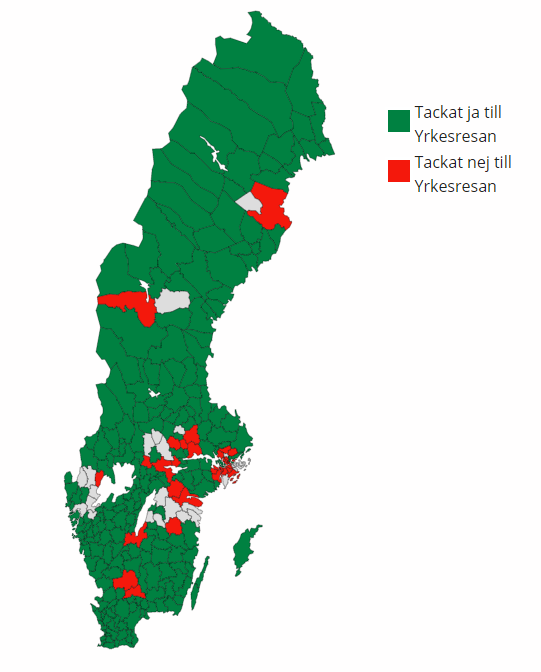 Anmälda kommuner
235 kommuner har tackat ja = 81 procent

31 kommuner har tackat nej = 11 procent

24 kommuner har inte svarat = 8 procent
[Speaker Notes: Anslutna kommuner motsvarar 67 procent av befolkningen]
På gång
Grundläggande dokument: konceptbeskrivning, projektplan
Enkät till kommuner
Förberedelser Lärplattform
Former för samarbete mellan SKR och RSS:er
Rekrytering projektledare
Avtal
Webbsändningar och övrig kommunikation
Enkät behov kompetensutveckling
Enkät till alla ansluta kommuner skickades 8 mars
Sista svarsdag 31 mars
Inventering av områden där kommunerna har störst behov av kompetensutveckling
Bildar underlag för beslut om kommande yrkesresor
[Speaker Notes: Skickades till de personer som står som uppgiftslämnare i anmälan till Yrkesresan, företrädesvis socialchefer]
Webbsändningar om Yrkesresan
För regionala samverkans- och stödstrukturer
Tisdag 20 april kl 10-12
För anmälda kommuner
Fredag 23 april kl 10-12
[Speaker Notes: Väntar på besked om lokal/tekniskt utrustning för den 20.]
Kommunikation SKR - RSS
Hur ska kommunikation ske på bästa möjliga sätt?
Hur?
Vad?
När?
Till vem?
Från vem?
Skicka era tankar och idéer till yrkesresan@skr.se
Efterfrågar och finansierar tjänsten
Administration användare
Bistår med utbildare
Samordning, utbildningar mm, support 1
Kurstillfällen
Utveckling av nya yrkesresor
SKR
Nationell samordning
Kommentus
Utveckling, drift & förvaltning av lärplattform, koordinera produktion, support 2
Tekniskt utveckling,  support 3
Pedagogisk utveckling
RSS med regionalt ansvar
Länk mellan kommunerna och SKR
Information/kommunikation
Planera och ”hålla ihop” kursdagar
Utbildare: rekrytera, skapa nätverk, utbilda/introducera
Första linjens användarsupport 
Administrera anmälningar
Samordna ev regionalt nätverk och regional styrgrupp
Medverka till ”ständiga förbättringar”
Förberedelser i RSS
Dokument som beskriver regionalt resp lokalt ansvar
Kalkyl
Pågående dialog om samarbete med andra län
Modell för finansiering klar
Vi har inte fattat några beslut
Underlag för samfinansiering
Planer på regional styrgrupp
Annons ute
Siktar på att anställa i sept - okt
Lokala kontaktpersoner är utsedda
Förbereder för fortsatt samarbete med GR
Tilltänkt projektledare och administratör
Gruppsamtal 20 min
Dela med er av hur ni planerar för det regionala uppdraget och vad som ev redan är gjort? Resurser, tjänster, finansiering, styrgrupp…
Medskick till SKR som ni inte lyft tidigare?

Utse en person som ansvarar för att rapportera tillbaka i storgrupp. Max tre minuter/grupp.
Utse en person som skriver ner medskick till SKR eller sånt ni vill dela med nätverket (t ex dokument). Maila till yrkesresan@skr.se
Återföring 15 min
3 min per grupp
Enkät kommuner
Förstudie VO
Presentation styrgrupp 23/2
Styrgrupp 24/3
Beslut uppdrag resa 1 (Barn och unga)
RSS nätverksmöte 17/3
Partnerskapet 25/3
Presentation av förstudie
Dialog om  ansvar för förstudie och nationellt uppdrag
Sista svarsdag enkät 31/3
Socialchefsnätverket 9/4
Prio/beredning utifrån enkät
Styrgruppen 22/4
Inriktningsbeslut om fyra förstudier
Beslut om första förstudie
Extra partnerskapsmöte möte?
RSS nätverksmöte 26/5
Styrgruppen 1/6
Beslut om uppdrag till RSS om förstudie
Att göra en förstudie
Partnerskapets roll
Manual
Ekonomi
Tidplan
Kriterier 
Anmälan 
Beslut
Fundera på…
Är ert RSS beredd att ta ett ansvar för förstudie och/eller nationellt ansvar för enskild yrkesresa?
Menti
Markera upp till fyra olika verksamhetsområden där du anser att det finns störst behov av kompetensutveckling inom ditt län 

www.menti.com  
Kod: 3922 3929
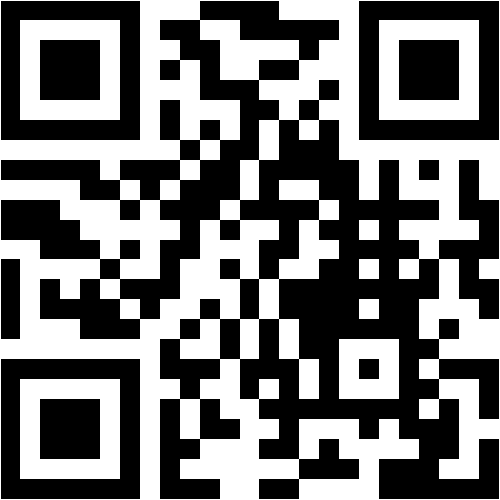 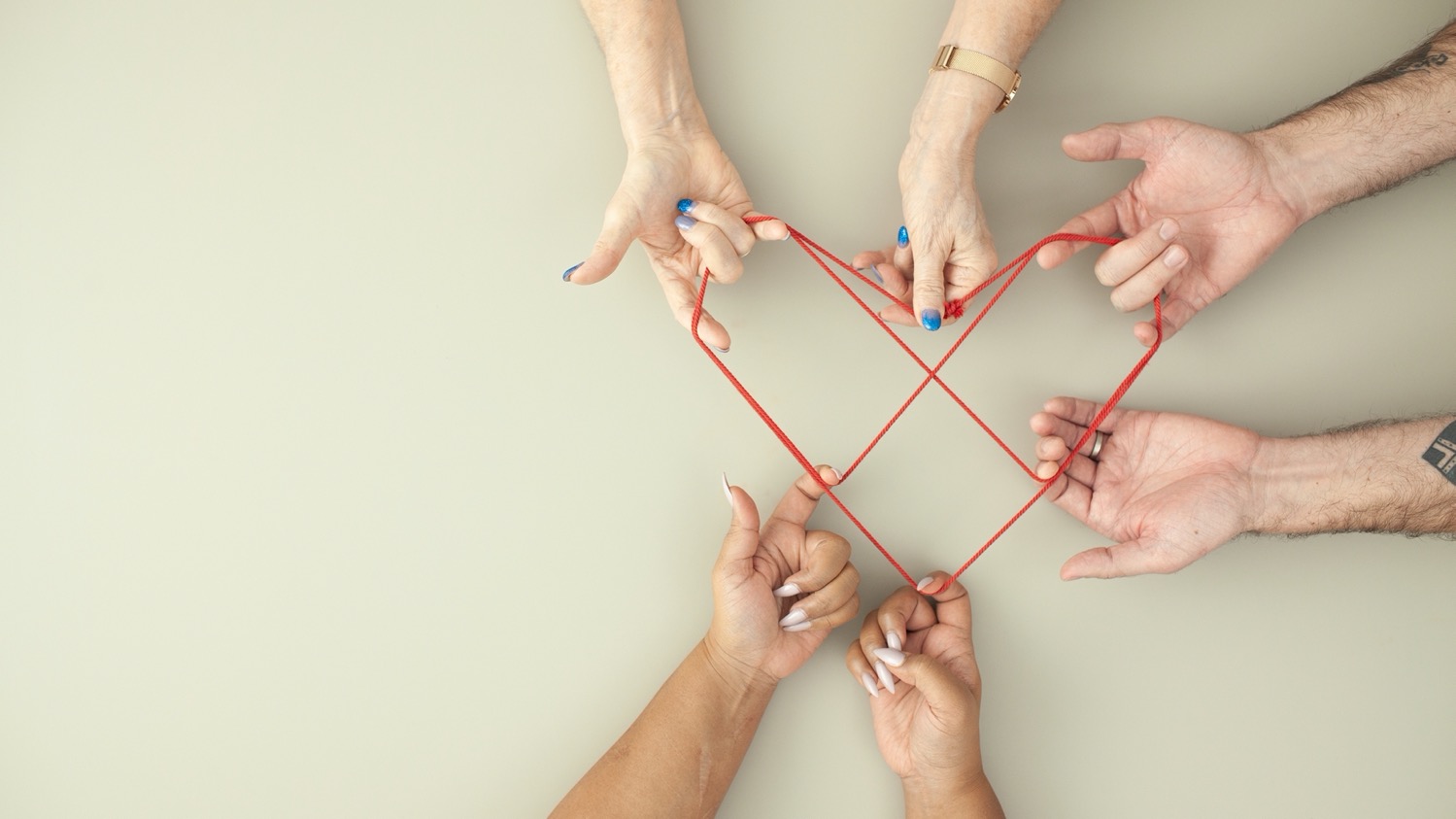 Nära vårdTillsammans utvecklar vi hälsa, vård och omsorg
RSS-nätverket 
17 mars 2021
Nära vård en Fokusförflyttning
Person och relation
Aktiv medskapare
Proaktiv och hälsofrämjande
Sammanhållet utifrån personens fokus
Organisation
Passiv mottagare
Reaktiv
Isolerade vård och omsorgsinsatser
ÖK -God och nära vård 2021
Nära vård är ”ett förhållningssätt som avser en mer personcentrerad hälso- och sjukvård där samarbetet och samverkan mellan regioner och kommuner är central”
Det tydliggörs att primärvården, som utförs av såväl kommuner, regioner som privata utförare, är basen och navet i vården. Primärvården behöver samspela med den specialiserade vården både på och utanför sjukhusen, den kommunala omsorgen och socialtjänsten samt andra intressenter som behövs utifrån patientens perspektiv.
Nära vårds betydelse för att möta Covid -19 pandemin samt den utveckling pandemin har fört med sig uppmärksammas.
Överenskommelsens utvecklingsområden
Utvecklingen av den nära vården med primärvården som nav

Goda förutsättningar för vårdens medarbetare

Insatser inom ramen för Vision e-hälsa 2025

Förstärkning av ambulanssjukvården
Ekonomisk omfattning av ÖK
Överenskommelsen omfattar totalt 6 778 miljoner kronor. 
5 725 miljoner kronor till regionerna 
1 000 miljoner till kommunerna 
53 miljoner till SKR för att stödja regioner och kommuner i utvecklingen
Målbild Inriktningen för en nära och tillgänglig vård – en primärprimärvårdsreform, riksdagsbeslut nov 2020
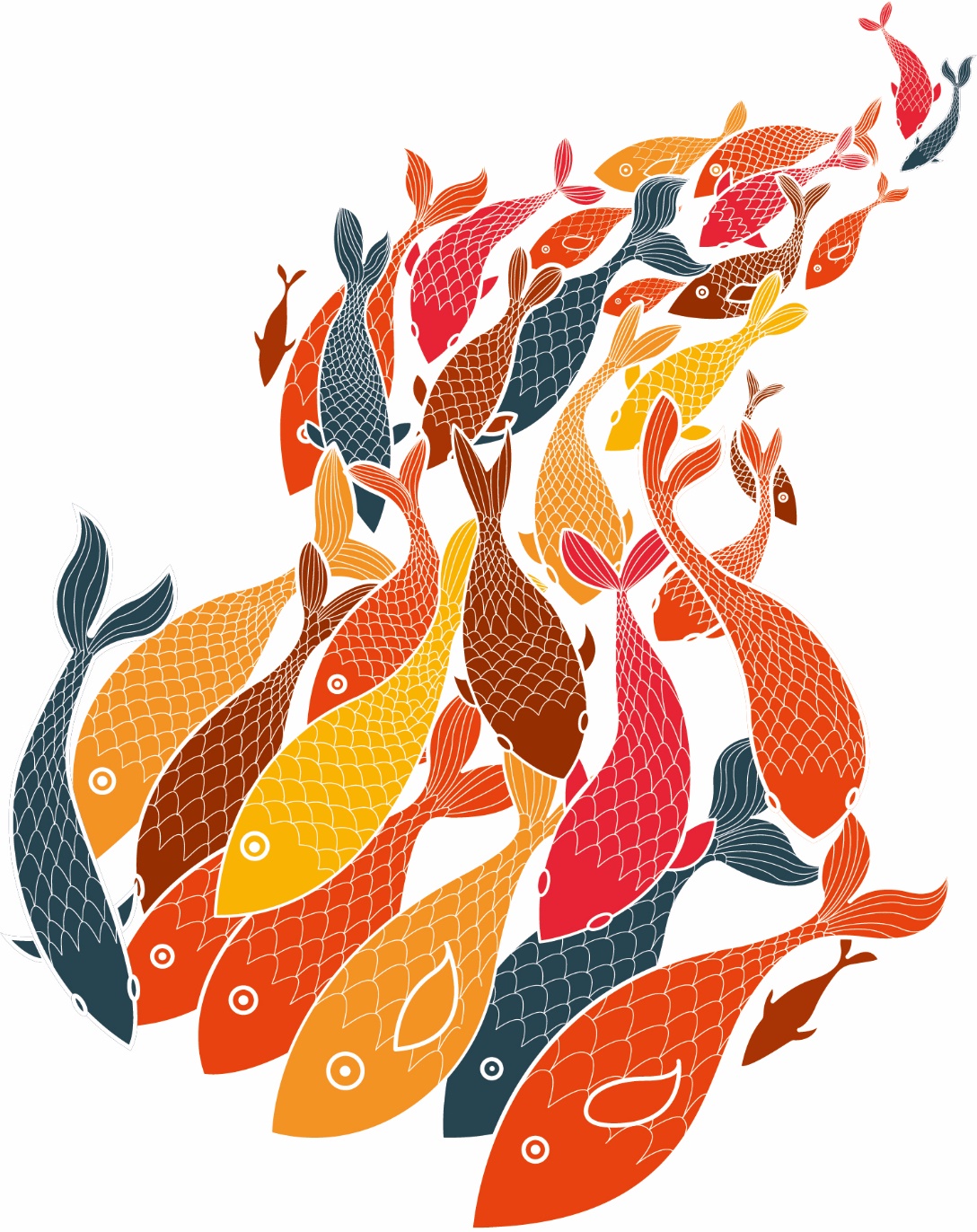 ”Hälso- och sjukvården bör ställa om så att primärvården är navet i vården och samspelar med annan hälso- och sjukvård och med socialtjänsten. 
Målet med omställningen av hälso- och sjukvården bör vara att patienten får en god, nära och samordnad vård som stärker hälsan. 
Målet bör också vara att patienten är delaktig utifrån sina förutsättningar och preferenser och att en effektivare användning av hälso- och sjukvårdens resurser ska kunna uppnås.”
RSS Roll ?– vara ett stöd i förflyttningen genom att
Vara motorer i länen för dialoger om den Nära vården?
Bidra i utvecklingen av nya tjänster (tjänstedesign/innovation)?
Samverkan!
Samarbete med lärosäten?
Vad mer?
Frågor att diskutera
Hur bygger/riggar ni i era RSS:er för att vara ett stöd i omställningen?
Vilka aktörer samverkar ni med?
Tar ni betalt för ert uppdrag?
Kan SKR göra mer för att stödja er i ert uppdrag?
Ngt annat ni vill berätta om?
Gruppdiskussioner 20 min
1 person som för anteckningar
1 person som rapporterar tillbaka

Anteckningar skickas till camilla.wiberg@skr.se
Återföring
Sammanfattning från smågrupperna med diskussion i storgrupp (15 minuter)
Imorgon, detta:
Avslutning och sammanfattning
[Speaker Notes: LENA HALLQVIST - AVTACKNING]
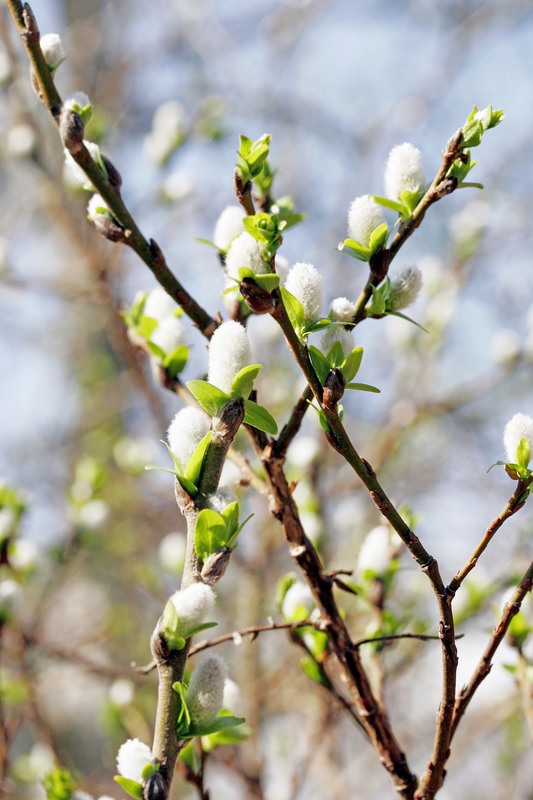 Tack för idag! Vi ses igen imorgon!Nästa möte i RSS-nätverket 26 MajGemensamt möte med NSK-S 27 Maj